Український бестселер: 
роман В. Лиса «Століття Якова»
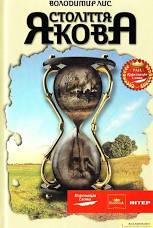 -  Знайомство з письменником.- Художні виміри роману.-     Роман В. Лиса «Століття Якова» в театрі і кіно.
Агєєва В. Професор УКМА, експерт Бі-Бі-Сі Віра Агєєва – про роман «Століття Якова». Українська правда. 2012. 15 лип.
Вербич В. Роман-пісня Володимира Лиса: зцілення світлим болем непроминальної любові. URL: http://litgazeta.com.ua/articles/roman-pisnya-volodymyra-lysa-ztsilennya-svitlym -bolem-nepromynalnoyi-lyubovi/
Лис В. Століття Якова: роман. Харків: Книжковий Клуб «Клуб Сімейного Дозвілля», 2010. 236 с.
Пухонська О. Сучасна рецепція посттоталітарної пам’яті: український виміру країна. Європейський Союз: від партнерства до асоціації : Український Щорічник з Європейських Інтеграційних Студій. Вип. ІІ. Луцьк, Терен, 2019. С. 300-310.
Агеєва В. Володимир Лис. Століття Якова. URL: http://life.pravda.com.ua/book/2010/11/4/64823/view_print/
Горбач Н. Моральна імперативність епіграфів у романі В. Лиса «Століття Якова». URL: http://www.bdpu.org/scientific_published/articles/gorbach.doc
Лис В. Воїн двох держав, в’язень двох таборів. URL: http://www.volyn.com.ua/?rub=5&article=0&arch=916
Поліщук Я. Століття причетності. URL: http://litakcent.com/2011/05/06/stolittja-prychetnosti/
Чоп Г. «Мій герой увібрав у себе ціле ХХ століття». URL: Режим доступу: http://pohlyad.com/index.php?id=26&no_cache=1&tx_ttnews%5Bpointer%5D=9&tx_ttnews%5Btt_news%5D=3644&tx_ttnews%5BbackPid%5D=14&cHash=8e21d56219
Шинкаренко О. Володимир Лис: Треба визначитися, якої України ми хочемо. URL: life.pravda.com.ua/interview/2010/09/16/60143/
Дата народження:  26 жовтня 1950 р.
 Місце народження: хутір Кусий поблизу села Згоран , Волиніська обл.
Джерела оптимізму:  родина,  традиції 
Лектура: Є. Гуцало,  Вал. Шевчук, В.Стефаник, В. Петров-Домонтович, Р. Андріяшик, В.Підмогильний, Є.Пашковський, Б. Грищук, Г.Пагутяк, Г. Вдовиченко, О.Жовна, К.Харченко, С.Процюк, Г. Петрусеняк, Л.Кононович
Освіта: вища: факультет журналістики Львівського державного університету імені Івана Франка
Літературна творчість:  дебютував як драматург; як прозаїк - 1985 р. Член Національної спілки письменників України та Асоціації українських письменників. 
Творчий орієнтир: «Нам не треба ні на кого рівнятися, а просто творити оригінальну літературу…»

                                                                                                                                                  Творчі перемоги й здобутки: 
- перша премія республіканського конкурсу для молоді (1985 р. ,  повість  «Там, за порогом»);
                                                                                                                                                    - лауреат  конкурсу “Коронація слова” (2000, 2001, 2003; романи «Романа», «Маска», «Жінка для стіни»,  Графиня»); 
Гран-прі конкурсу “Коронація слова”  (2008, роман «Острів Сильвестра»);
конкурс «Гранд-Коронація» (2010, роман “Століття Якова” (для переможців десяти попередніх конкурсів );




4
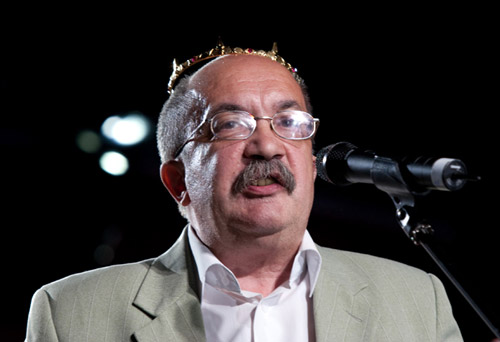 Володимир Савович Лис журналіст, драматург, 
письменник.
міжнародна літературна-мистецька премія імені Григорія Сковороди;
літературно-мистецька премія імені Агатангела Кримського;
перша премія Першого Всеукраїнського конкурсу радіоп’єс «Відродимо забутий жанр»;
Дипломом четвертого конкурсу радіоп’єс відзначено п’єсу «Коровайниця»;
книги входили до прайс-листа міжнародного конкурсу «Книга року Бі-Бі-Сі», міжнародного конкурсу «Айстра»;
звання «Людина року Волинського краю», «Митець року Волині»;
нагороджений орденом «За заслуги» III ступеня (серпень 2009 року) тощо.

Належність до письменницьких оранізацій:
довгий час був поза письменницькими організаціями;
в АУП вступив за рекомендацією  Тараса Федюка;
до НСПУ вступив на знак протесту проти ставлення тодішній режиму до Спілки

Мистецькі потреби й уподобання:
пише лише тоді, коли в нього є натхнення; 
жодного рядка як письменник не написав на роботі;
постійно думає про майбутні твори;
 втеча в слово допомагає  зберегти душу;
ненавидіти штампи;
найбільше любить передавати порухи людської душі…
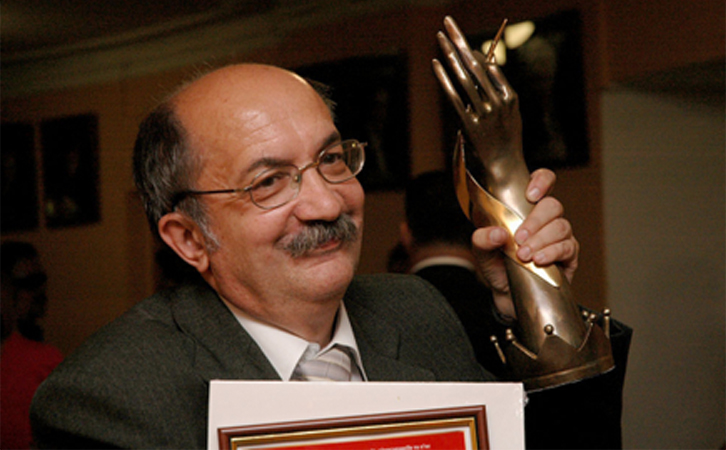 Коли в книгарні «Є» автору сказали, що «Століття Якова» вийшло на 2 місце після «Гаррі Поттера», він не повірив
Перше видання: 2010 р.

Анатолій Дімаров: «Володимире, несу до суду позов. Маю 90 років, одне око, а ви змусили, не відриваючись, читати цілу добу»

«Століття Якова»  історія про:
тридцять шість з половиною тисяч днів головного героя,
 поліщука Якова Меха;
столітню історію кількох держав: України, Росії, Польщі;
про долю людини у ХХ сторіччі (за словами О. Забужко)


Історія твору: 
 р. у розмові з дідом виник  задум (підсвідомо);
 середина  90-х  ХХ  ст.  Визрів задум роману;
кілька разів  В. Лис починав писати  твір;
після прочитання «Соборного посланія послання апостола
 Якова»  визначився  з  іменем  головного героя.
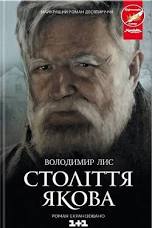 Особливості  твору:

Назва  двозначна, втягує читача  в смислову гру;
напруга історичного наративу забезпечується монтажем композиції роману з різнопланових сцен;
в основі роману колажний принцип життєпису: поліський селянин Яків Мех (по-вуличному Цвіркун), готуючись до свого сторічного ювілею, згадує найважливіші події свого життя;
30–40-х років ХХ століття це
період соціальної ініціації головного героя (кохання, одруження, розростання родини й надзвичайних випробувань характеру);
доба найдраматичніших суспільних катаклізмів сторіччя;
акцент  падає не на історичні події чи факти (вони переведені на другий план), а на їх відлунні в долі простих людей;
перевага надається  зображенню постійному,  а не змінному й випадковому  родинним цінностям і праці;
образ минувшини не однозначний;
патріотизм головного героя позбавлений пафосу, спокійний і розважливий;
окреслено приватну оцінку основних доленосних подій ХХ століття, що значною мірою відрізняється від загальноприйнятої («Велика війна гримотить над світом. Повзе через кордони, моря і річки, гори й ліси, і ніяка сила – ні Божа, ні людська – не годна її спинити. Серед страшної кривавиці стоїть він, простий, тико й того, що трохи грамотний поліщук Яків Мех, по-вуличному Цвіркун. Стоїть альбо рухається то в їден бік, то в другий. Його переставляють, мов пішака на якій дошці незбагненної гри чи, гірше того, – здмухують, як мураху, що от-от можуть роздушити. Він сам рушає посеред тої смертельної крутаниці, намагаючись вижити і втекти. Втекти й вижити»).
Прототипи образу Якова Меха:  Андрій Тимощук, Федір Лонюк, Денис Івануха та інші літні люди. Серед них – і рідний дід письменника, який у свої 102 роки порався по господарству, ходив до магазину  тощо

В. Лис про  свого героя: «Для мене він – великий українець! Великий тому, що протистоїть усім незгодам своїм стоїчним ставленням до життя. У вирішальні моменти, коли треба захистити родину, село, проявляє свої найкращі якості: мужність, відвагу... У романі є кілька епізодів, особисто важливих для мене. Головний герой не пускає свого брата громити польську колонію й доводить йому, що той ніколи не відмиється від цього потім. Далі, коли Яків з полячкою іде рятувати українське село. Явно на смерть іде. Усвідомлює, що залишаються малі діти, та все одно йде разом з нею. Очевидно, міг не пустити жінку, натомість вирішив підтримати її вибір. Врешті-решт, епізод з ветераном, чий приятель – галичанин Зенько підбурює його до втечі на Захід, бо інакше – смерть. Той не погоджується, позаяк навіть якщо тут згине, сім’ї зобов’язані будуть видавати пайок, а так вона залишиться без господаря і... без пайка. Вдумайтеся: людина навіть у такі моменти турбується за родину! Я перед тим писав нариси про наших волинян, які воювали в польському війську, Червоній армії, дехто – в УПА. Та вони ухитрилися вистояти, вижити і дожити до ста літ, зберігши ясну пам’ять, філософське ставлення до життя. Таїною довголіття багато хто називав відчуття відповідальності за родину і сильне бажання дізнатися, а як воно буде далі.
Якось мене запитали: а за що, власне, так люблять жінки Якова? Я відповів: за те, що відчувають у ньому внутрішню приховану силу. Зараз уміють багато про що говорити, як у нас кажуть, “балаболити”, зокрема й про любов, робити красиві жести і дорогі дарунки. Яків не вміє висловлюватися високим штилем, його дружина Зося кепкує, що він, певно, проковтнув язика, коли не вміє сказати слів любові. Зате Яків вміє і може взяти ту ж Зосю, стомлену важкою працею, на руки чи й на плечі, й так нести з поля до села. І плювати йому на те, що про нього кажуть люди. Це і є та сила, сила і дух Якова. Захищаючи сім’ю чи нещасну Оленку, може навіть убити. Він живий, такий, як є».
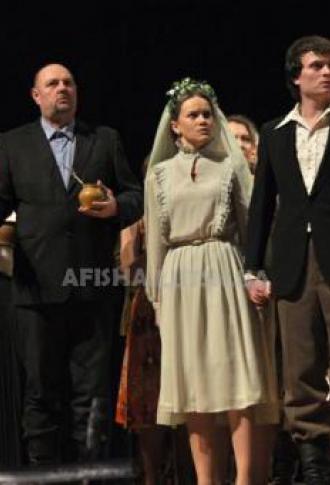 Театральна постановка:
Волинський академічний обласний український музично-драматичний театр імені Т. Г. Шевченка
вистава за романом Володимира Лиса «Століття Якова: Перше кохання» 
драма на 2 дії
прем’єра  25-28 лютого 2015 р.
автор п’єси  Володимир Лис
      Ролі виконували: Якова-діда – народний артист України Анатолій Романюк, молодого Якова – Вячеслав Погудін, малого Яшка – школяр Данило Герасимчук. Уляну-бабусю зіграла народна артистка України Ольга Осіїк, молоду Уляну – Людмила Натанчук, а маленьку Улясю – школярка Діана Хмілевська. Олена Гайова – Оленка, Іванна Романюк – Оленка, Лариса Зеленова – Параска, Світлана Хмілевська – Параска, Олександр Якимчук – Платон, Мирослав Юзефович – Платон,  Катерина Шпак – Ярина, Ігор Зінчук – Федот, Сергій Єрмакович – Петро, Олександр Веремко – Петро, Наталія Мельничук – Ніна, Світлана Органіста – Ніна, Ігор Натанчук – Тиміш, Юрій Куцик – Тиміш, Софія Матюшенко – Мотрунка, Ірина Басай – Варка, Юлія Герел – Варка, Павло Гарбуз – Карпо, Олександр Якимчук – Сват, Юрій Воронюк – Сват, Анатолій Сичук – Василь, Ярослав Абрамюк – Солтис, Олена Якимчук – дівчина, Ольга Шульга – дівчина, Юлія Пікула – Дівчина та ін.
Режисер-постановник - Микола Яремків
 художник-сценограф – Микола Костюшко
художник з костюмів – Богдана Бочкай
 композитор, аранжувальник – Микола Седлярук
 хормейстр – Микола Седлярук
балетмейстер – заслужений діяч мистецтв України Володимир Замлинний,
асистент режисера – народний артист України Анатолій Романюк
 помічник режисера – Ольга Шульга
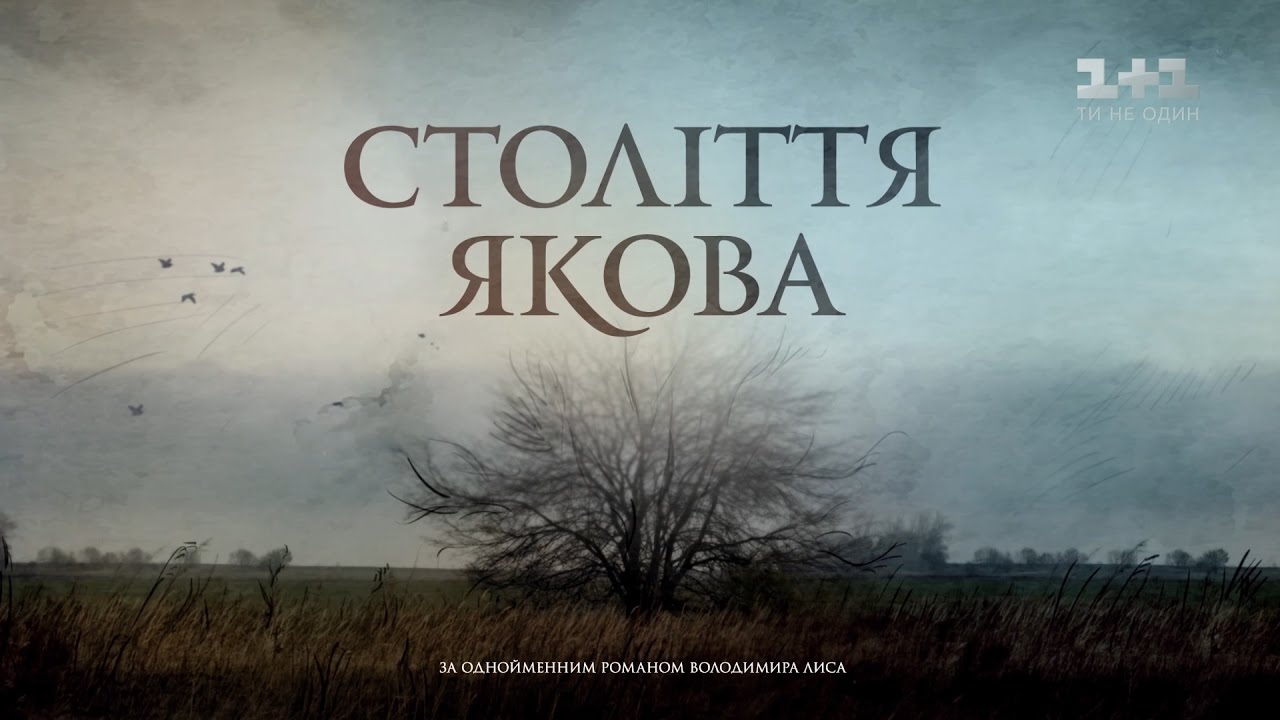 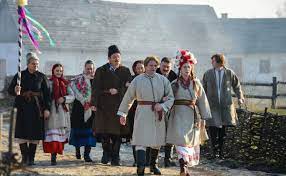 український історичний мінісеріал з 4-х серій за мотивами роману Володимира Лиса «Століття Якова»  створено телеканалом «1+1»
  зйомки фільму «Століття Якова» відбувалися навколо Києва, у Бориспільському та Макарівському районах упродовж 22 днів
  до саундтреків фільму увійшли пісні «Океану Ельзи» «Не йди» та Христини Соловій «Під облачком», лемківську пісню у виконанні фіналістки конкурсу «Голос країни» (до речі, підопічної Святослава Вакарчука). 
   ролі виконували: Роман ЛуцькийРолі виконували: Роман Луцький (молодий Яків Мех), Станіслав Боклан (старий Яків), Ганна Топчій (молода Уляна), Наталя Доля (літня Уляна), Олександр Печериця (Тиміш), Людмила Загорська (Зося), Тамара Морозова (Олька), Наталка Денисенко (Оленка), Олександр Попов (Роман), Олександр Попов (свекор Уляни), Андрій Самінін (Кшиштоф), Олексій Череватенко (Ростислав)
  автор сценарію Андрій Кокотюха, за сценаріями якого вже знято чи знімаються українські детективи та історичні фільми. Режисером-постановником став ударник-серіальник Бата Недіч
  прем’єра: 30 вересня 2016 року
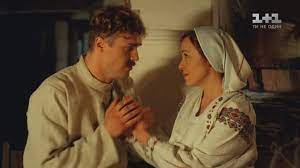 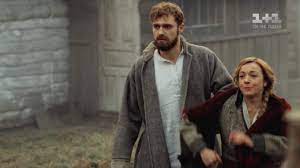 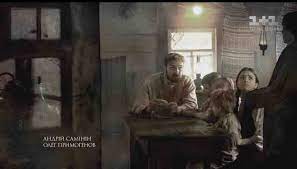